Lake ECVs
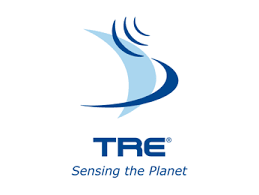 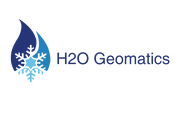 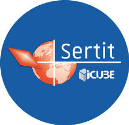 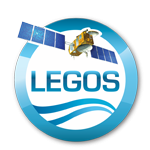 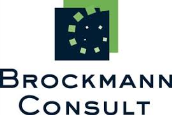 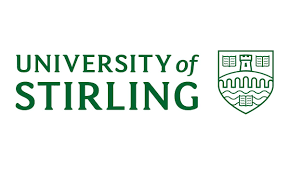 Stefan Simis (PML), Jean-Francois Cretaux (LEGOS), Claudia Giardino (CNR), Chris Merchant (Reading), Herve Yesou (SERTIT), Claude Duguay (H2O Geomatics)
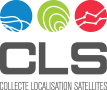 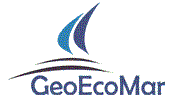 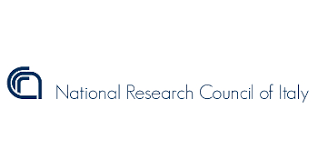 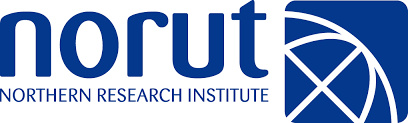 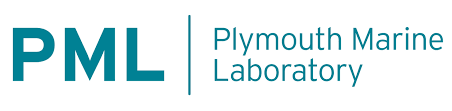 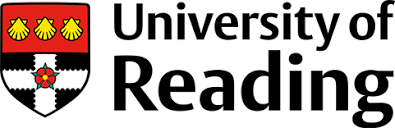 Lakes and climate
Study
Lakes are integrators of catchment change 
Lakes are sentinels of climate change

Protect
Lakes are disappearing*
Lakes are degrading**

Value
Lakes provide unique ecosystem services
Lakes have high cultural value
117 million lakes
Verpoorter et al. 2014 GRL
[Speaker Notes: *At high latitudes we can now see formation of new lakes due to melting permafrost and glaciers. In other places, decreasing snowfall and/or over-extraction causes lakes to disappear
**Eutrophication and salinization are big risks, but we also recovery from the worst of eutrophication during the 1970s]
Target groups for CCI Lakes
Climate modelers: substitute observations for a number of general assumptions 	in widely used box models (e.g. Flake)
Lake scientists addressing local / regional / global change 	(land use, fisheries, aquaculture, limnology, hydrology, ecology, ...)
Catchment modelers
Lake state/quality monitoring stakeholders
Project objectives
Provide the first consistent, longest attainable time-series of the largest possible number of lakes covering all variables under the Lakes ECV

Lake Water Extent & Lake Level
Lake Ice Cover
Lake Surface Water Temperature
Lake Surface Water Reflectance

Consistency: 	Lake targets, masks/boundaries, output formats (projection, resolutions), rule-based product checks
Limitations: 	Observations are not synchronous, revisiting times differ, continuity issues and generational increase in satellite capability
At least 21 instruments considered:
Jason-3, SRAL A/B, SWOT (+ new methodologies)
					AVHRR, MODIS A/T, VIIRS, OLCI A/B, C-SAR A/B
					ATSR2, AATSR, Metop-A/B, SLSTR A/B, ATSR-1
					MERIS, OLCI A/B, MODIS A, VIIRS, SeaWIFS
Timeline for Innovations and Outputs
Innovations per production team focus on 
Adding satellite sensors into data set
Improving uncertainty characterization

Innovations for Lakes ECV consistency focus on
Optimizing common output grids
Identifying prominent data gaps
Common and broad climatic coverage

Input (priorities) from CRG, CMUG and other user groups essential for v1 -> v2 evolution
2019
2020
2021
CMUG
KO
CMUG
WS
CMUG
User requirements updates
User consultation
V2 – M27

Extended coverage,
Improved uncertainty characterization for each variable, multiple sensors added
V1 – M12

From current state of the art to a common format for a common time period and set of lakes*
5 CRG use cases
Climate Research Group – use cases
Five use cases:
Analysis of ECVs for lakes around the Tibetan Plateau 	(Temperature, Ice Cover, Water Level)
Analysis and interpretation of ECVs for large lakes -> SDG 6	(Colour, Temperature over a climatic gradient)
Exploiting ECVs in Long Term Ecosystem Research	(integrating in situ and satellite data records)
Brownification in Scandinavian lakes 	(Colour, Level, Ice on/off)
Consistency of ECVs in the Danube river-lake-lagoon 
	(Colour-derived biogeochemical products, Temperature)
Feedback on CMUG session
1.          Feedback from CMUG session (on the Monday afternoon)

CMUG WP3 Quality Assessment 
Task 3.7 on Lakes: “spatial and temporal consistency analysis”

Focus on Lake Surface Water Temperature 
Lake Ice Cover, Extent/Level (Volume) and Lake Colour may help explain variability in existing lake models (such as Flake and HYPE) and bidirectional effects on Land Surface Temperature
Opportunity to substitute observations for coarse climatologies (e.g. Flake)

Need feedback in first project phase on desired spatial/temporal resolution, regions of interest (CMUG WP 3.7) and accuracy requirements. Start this at/from project kick-off.
Summary questions
Will your User Requirements be consistent with the needs of the Climate Research Groups (CRGs), CMUG needs, and GCOS requirements, including source traceability?

	Inconsistencies in GCOS requirements will be addressed.Use cases were designed to test the products and update user requirements.

How will your product specifications develop to meet the needs of your individual Climate Research Group, how will the CRGs use the proposed products in their applications?

	This is the first project to produce multi-variable satellite data records for lake scientists so intensive dialogue is foreseen. CRG includes both EO and non-EO experts.
Summary questions
How will you address the integrated perspective for consistency between the ECVs, including identification of gaps?
	Lakes ECV presents an internal challenge to provide consistency between five (plus derived) variables. Links with Glaciers, Biomass, Land Cover identified. 
	Examples: common output grids, land/water masks are already being considered. 

How will you deal with uncertainties in products?
	Magnitude and error correlation structure of at least dominant effects will be considered for each variable. Depending on the variable either per pixel or per lake (e.g. LWL) uncertainties will be included with products. 
	Beware of severe in situ data gaps!
Summary questions
What data are you producing, and when?
	V1: M12 (end 2019) – all variables, limited (10s-100s) common lake coverage
	v2: M27 (spring 2021) – extended coverage (1000s) and harmonization
	
What are your data needs for ECMWF reanalysis data?
	This has not been discussed yet

How will you know if your CRG work is complementary with CMUG research?
	We expect that inland water focus may yet be limited in CMUG and we are here to help. 

What CCI-relevant meetings do you plan to attend over the next 12 months?
	Collocation, Living Planet, ASLO, CCI Lakes User meeting in M12 (Jan 2020?),"Parameterization of Lakes in NWP and Climate Modelling“, Toulouse 21-25 Oct 2019.
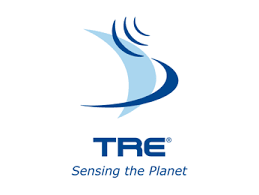 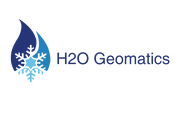 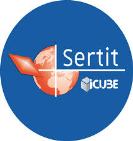 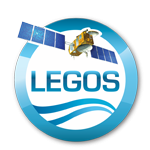 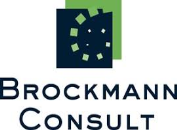 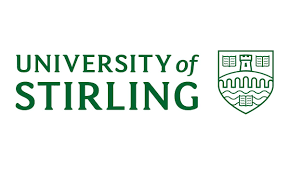 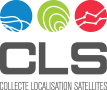 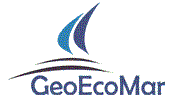 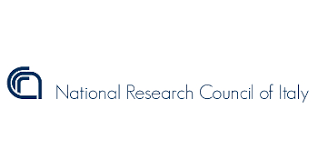 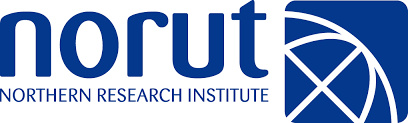 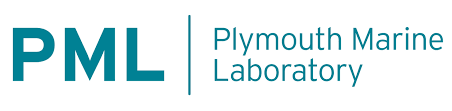 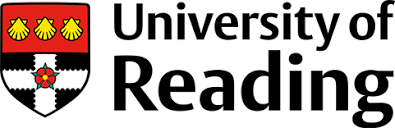